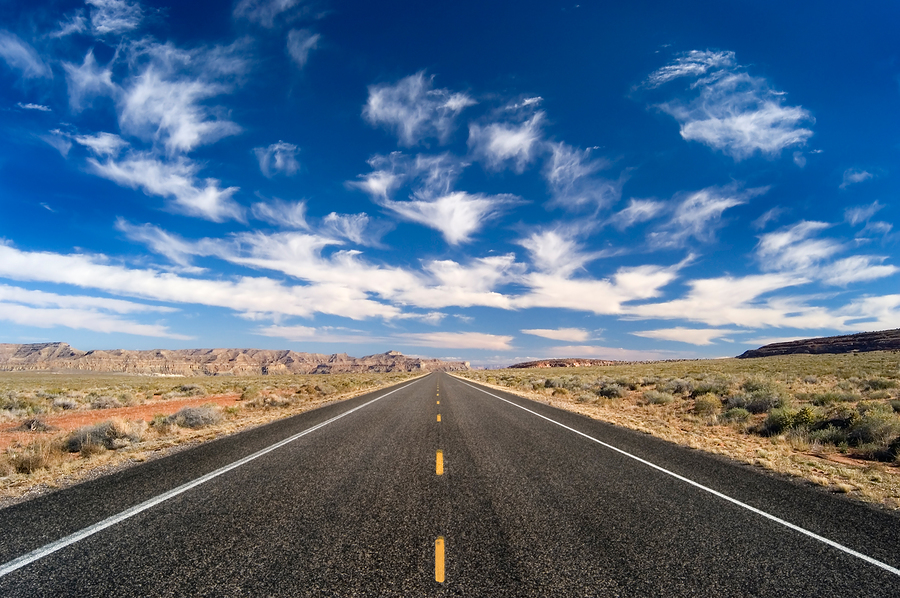 The Path to Clean AirRequires Good Data
Matt Miyasato, Ph.D.
Deputy Executive Officer
Science & Technology Advancement
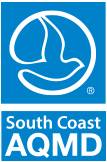 South Coast Air Basin
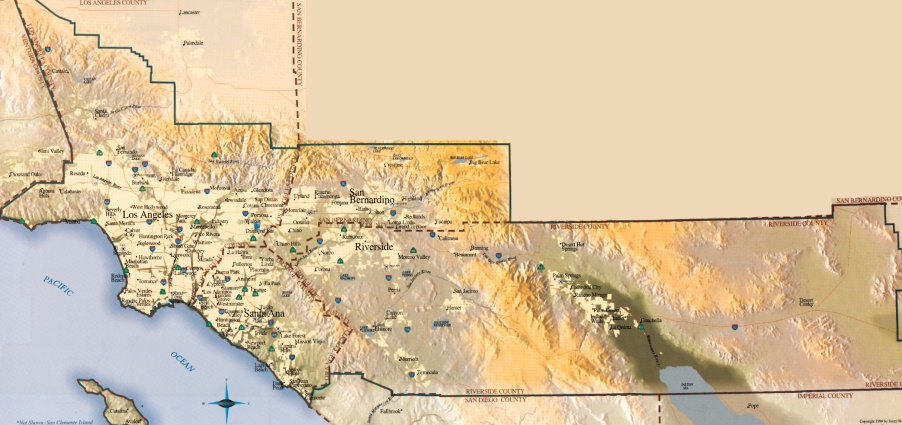 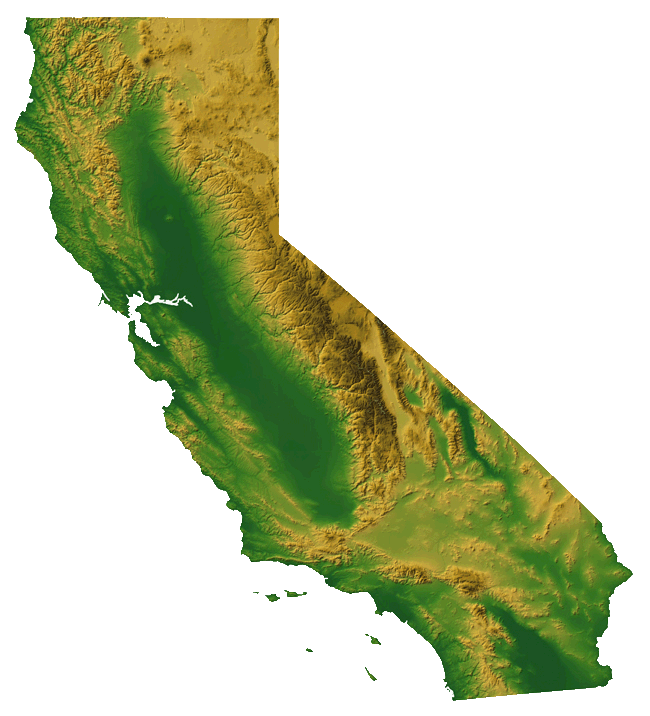 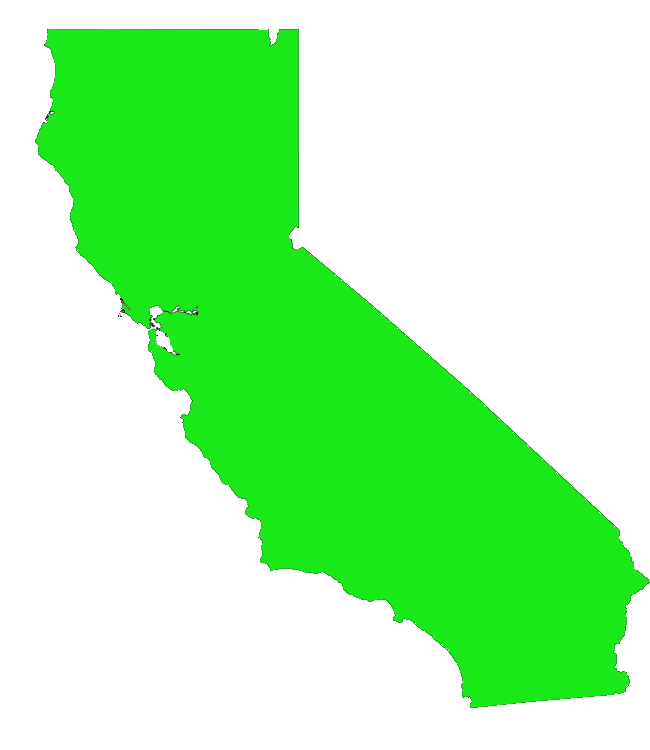 44%
Population
South Coast Air Basin
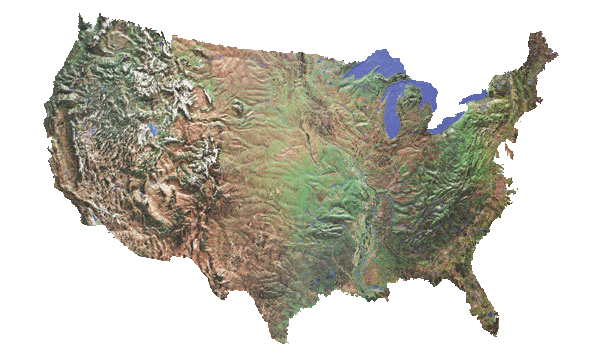 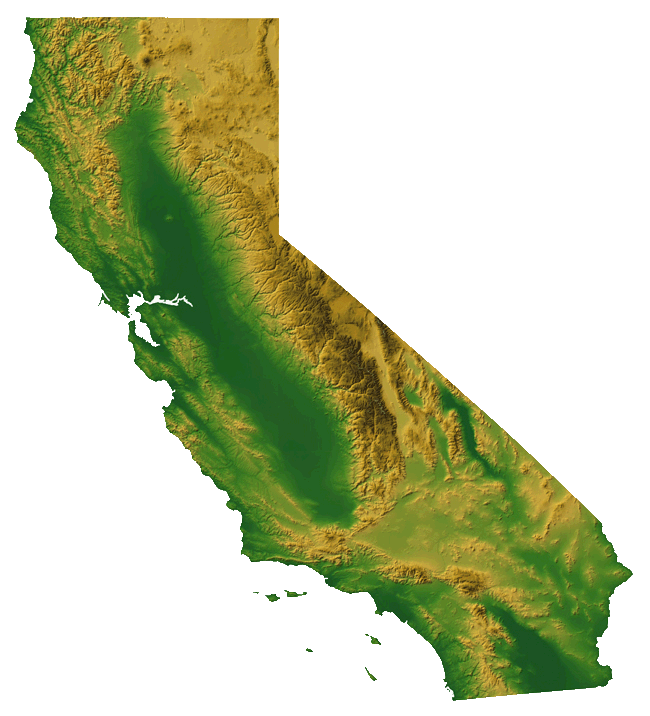 40%
US Freight   Import
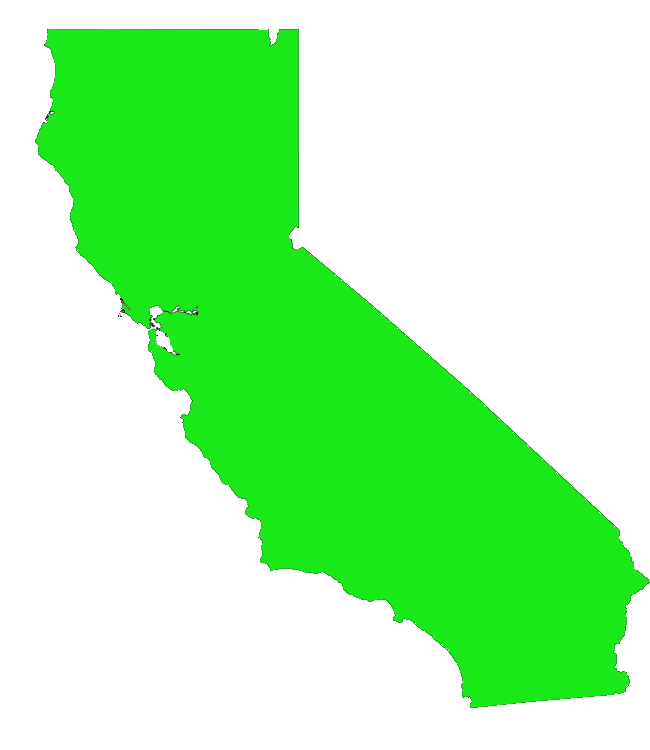 44%
Population
South Coast Basin
17 million residents
6th largest cargo gateway
+10 million passenger cars
+1.5 million heavy-duty trucks
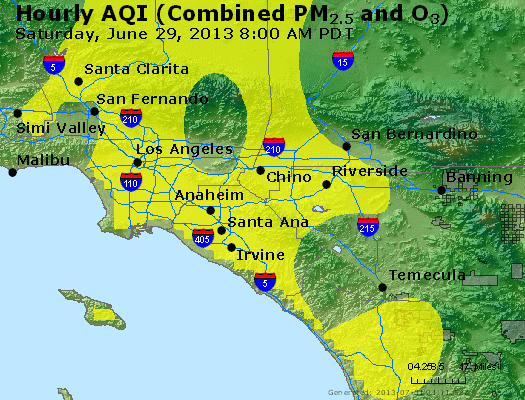 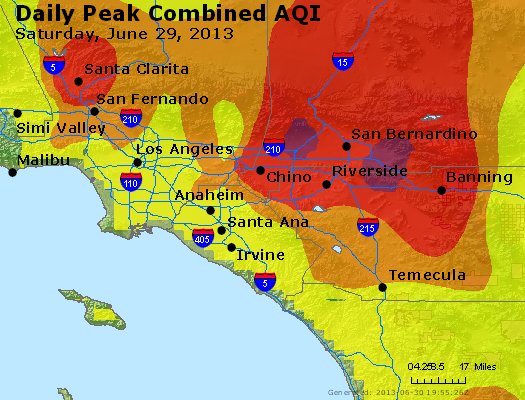 Worst Air Quality in the Nation
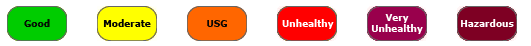 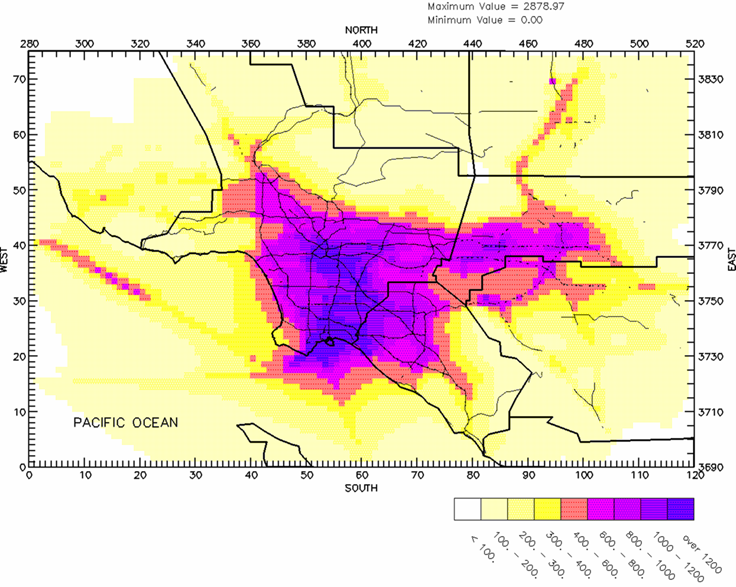 Cancer Risk
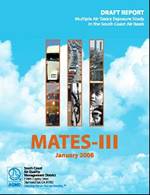 6
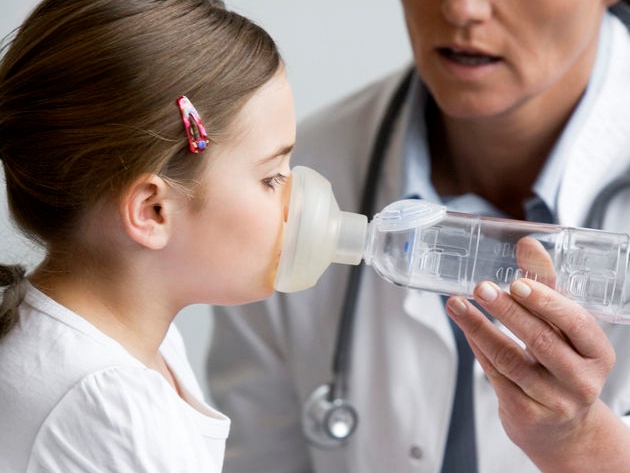 +5,000
deaths
year
Additional costs include
Hospitalizations
Cases respiratory illness
School absences
Lost workdays
$ Billions
7
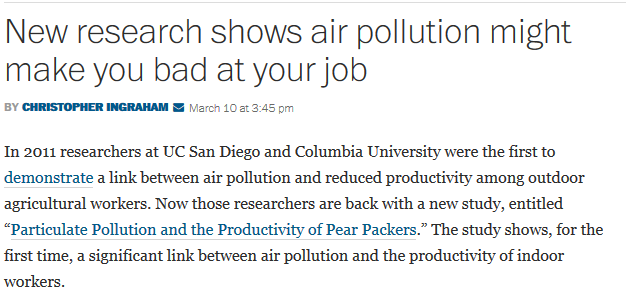 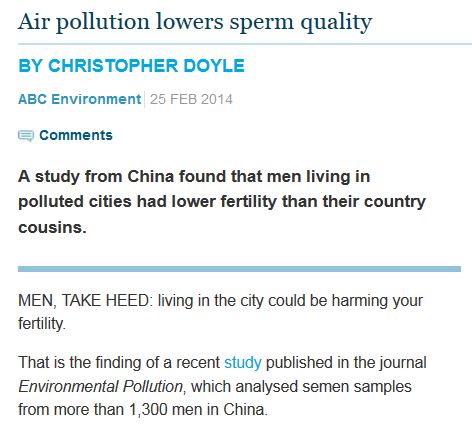 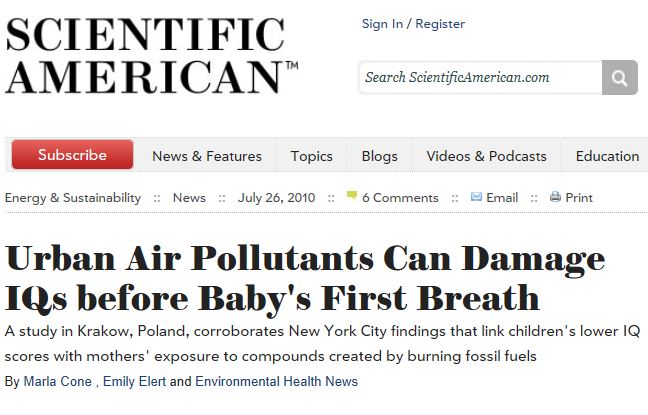 Top NOx Sources in the Region
Tons/Day
2023
2032
In 2023 with all regulations implemented
[Speaker Notes: NOx tons/day
Required to meet 2023 and 2032 federal deadlines]
Top NOx Sources in the Region
70-90%

Tons/Day
2023
2032
In 2023 with all regulations implemented
[Speaker Notes: NOx tons/day
Required to meet 2023 and 2032 federal deadlines]
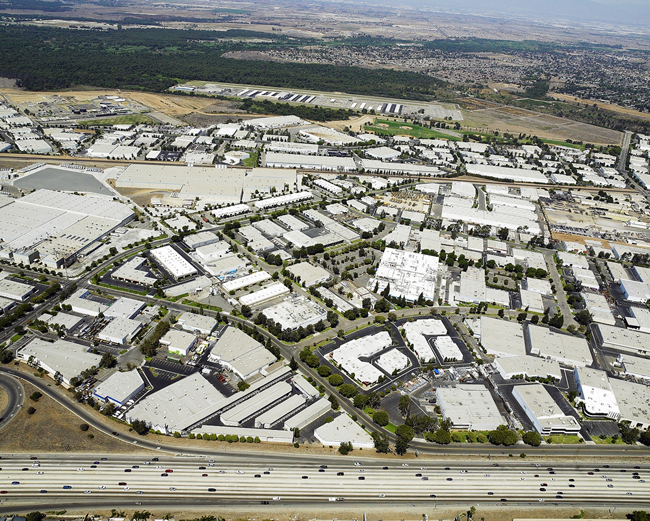 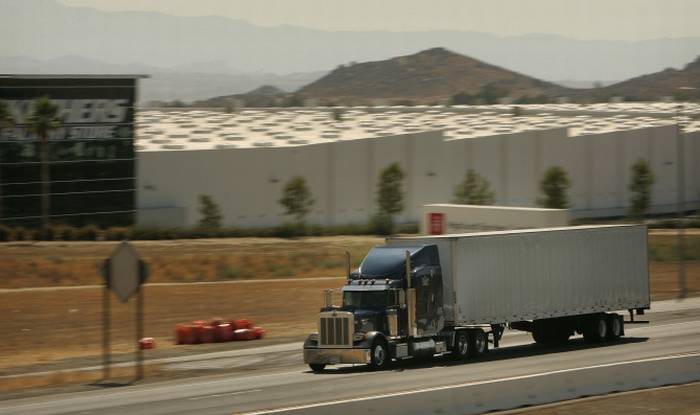 Past NG Engine Development
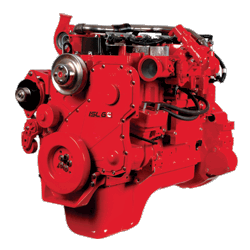 Cummins Westport 8.9L ISL-G
NGNGV2 Initiated ~2001
Certified in 2007
Westport Innovations 15L ISX (HPDI)
Development in 2004
Certified in 2010
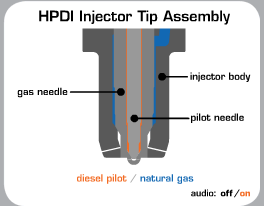 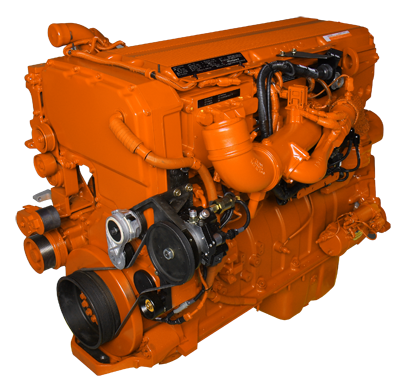 Success Stories
LAMTA – Transit Buses
California’s largest transit agency(3rd largest in Nation)
100% CNG in January 2011
School Buses
Replaced close to 1,000 pre-1987 buseswith new CNG buses since 2001
Largest number of replacementsin CA ($150 million)
Refuse Haulers
34% alternative fuel
Waste Management has largestNG fleet in the nation
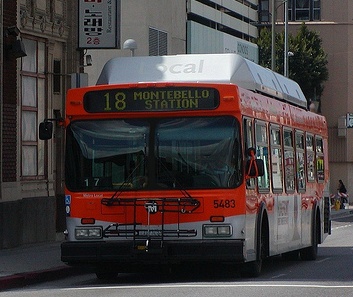 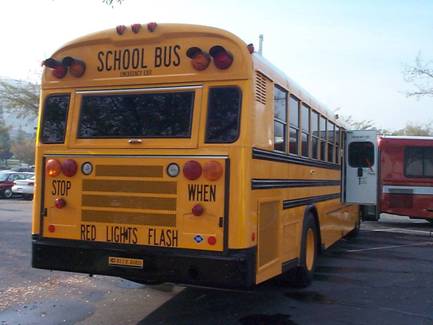 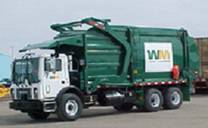 Current Engine Projects
ISX 12L Cummins Westport
Successfully completed and certified at:
0.15 g/bhp-hr NOx 
Less than 0.01 g/bhp-hr PM
Commercially launched in 2013
Now offered by OEMs in Class 8 trucks applications
11L Doosan
Southwest Research Institute 
Engine development work is on-going
Anticipated completion date is 2015
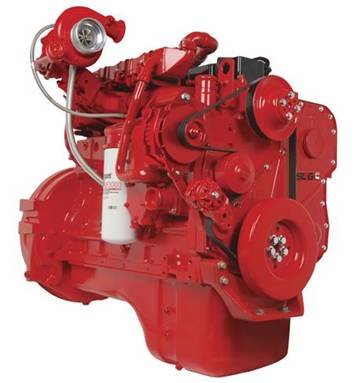 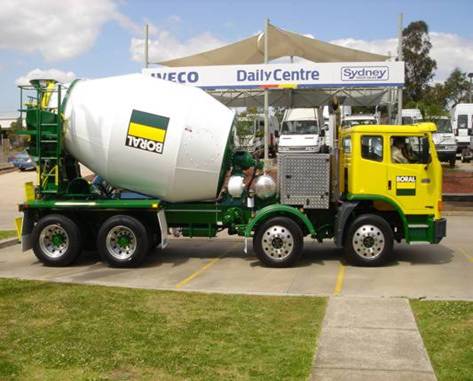 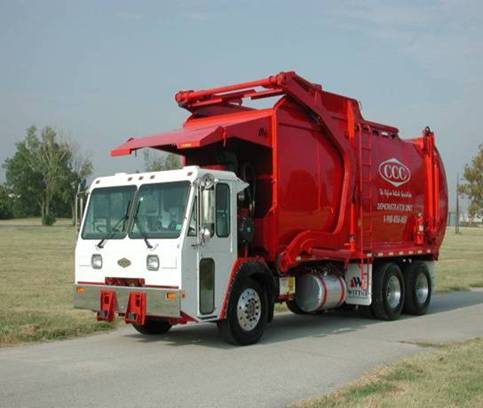 Heavy-duty Natural Gas Applications
Economics driving turnover to NG
Domestic fuel supply
Develop power-plant equivalenttailpipe emission technologies
“Electric Vehicle Equivalent”
High-horsepower engines
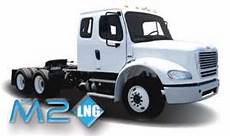 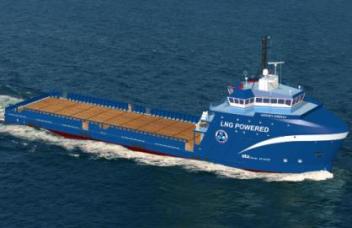 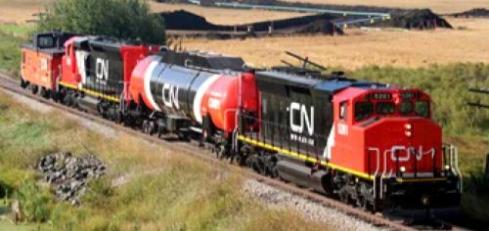 15
Next Generation NG Engines
Targeting order of magnitude NOx reduction – 0.02 g/bhp-hr
Awarded October 2013, $3.5M each
Cummins – 15L
Cummins Westport – 8.9L
Partnering with CEC and SoCalGas
Both using TWC and combustion mods
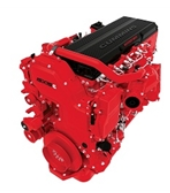 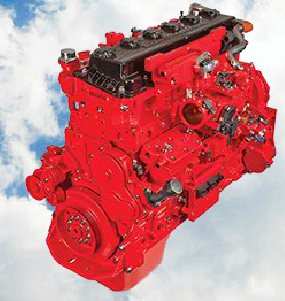 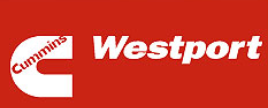 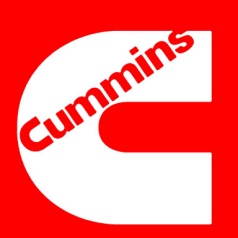 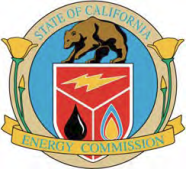 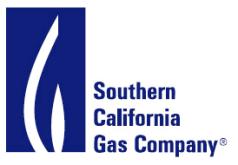 [Speaker Notes: http://aqmd.gov/hb/attachments/2011-2015/2013Oct/2013-Oct4-009.pdf]
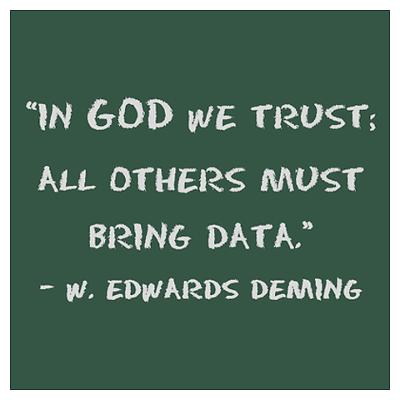 In-use Emissions Study
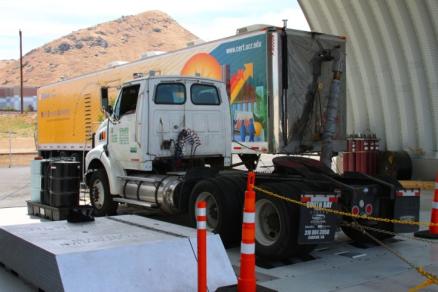 As with fuel use, emissionsbelieved to be highly dependenton duty-cycle
Natural gas and dieselschool buses, transit buses,refuse haulers and class 8drayage trucks
West Virginia University andUniversity of California, Riverside
Chassis dynamometer duty cycles
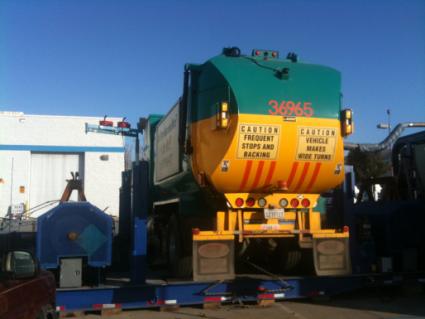 Vocational Comparison
3.4x
3.9x
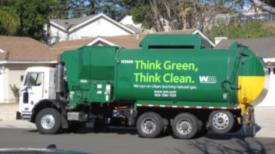 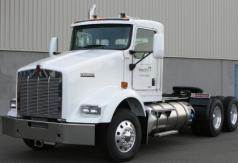 UDDS
[Speaker Notes: Refuse]
Duty-Cycle Comparison
14.9x
11.5x
Diesel highly dependent on SCR temperature
6.6x
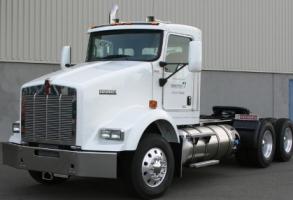 Takeaways
Emission solutions needed now in South Coast Basin
Duty-cycle specific emission advantages
Need to get to next level of NOx reductions and address lifecycle GHG issues
Need to measure and confirm criteria and GHG emissions reductions